Promoting oneM2M and TP Activities – Call for Volunteers
Meeting: TP#39
Source: Dale Seed, Ken Figueredo, TPC
Action Plan to Promote oneM2M
oneM2M’s achievements in IoT standardization have a wider audience outside the TP. We have to get the message out for oneM2M to succeed

2019 Plan – maintain a steady flow of publications, building on early successes

Opportunity for members to discuss their work and real-world applications
Recent successes and new habits
3-way interview from Smart City Expo Congress (Chordant, Deutsche Telekom/T-Labs, Open Geospatial Consortium) http://onem2m.org/insights/executive-viewpoints/238-building-on-the-onem2m-standard-complements-the-basic-connectivity-offering-while-opening-up-wider-application-markets

Overview of TP#38 activities (oneM2M.org)http://onem2m.org/insights/executive-viewpoints/292-during-onem2m-s-tp-38-we-started-work-on-important-domains-industrial-vehicular-and-fog-edge-architectures-in-addition-to-laying-the-groundwork-for-semantic-interoperability-and-tools-to-help-user-adoption

oneM2M Future Direction Interview with Roland Hechwartner (IoT Now, oneM2M org)

Pipeline articles
oneM2M and interoperability interview with Andreas Neubacher (IoT Agenda site)
Semantic interoperability interview with Yongjing (oneM2M.org)
Smart cities and CityHub (S. Korea) interview with SaeJung
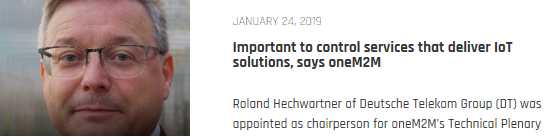 https://www.iot-now.com/2019/01/24/92463-important-control-services-deliver-iot-solutions-says-onem2m/
Other ideas and call for volunteers
Potential Topics
Review of oneM2M R1-R4 journey and future roadmap
Value of oneM2M in operational deployments
Getting started with oneM2M
oneM2M certification framework and tools
Summaries of TP meetings and liaison workshops e.g. Industrie4.0, ICA etc.

Formats
Web publications – IoT Now, oneM2M.org etc. (any in Asia?)
Webinars
White Papers (needs more effort but good for going into detail)
Social Media – LinkedIn, Twitter, WiKipedia
Next steps
Write something about your TP work

Write about your organization’s use of oneM2M

Get involved on-line – follow oneM2M on Twitter, LinkedIn

Contact Ken.Figueredo@interdigital.com with ideas and offers of help